ГБУЗ «ГОРОДСКАЯБОЛЬНИЦА №4»
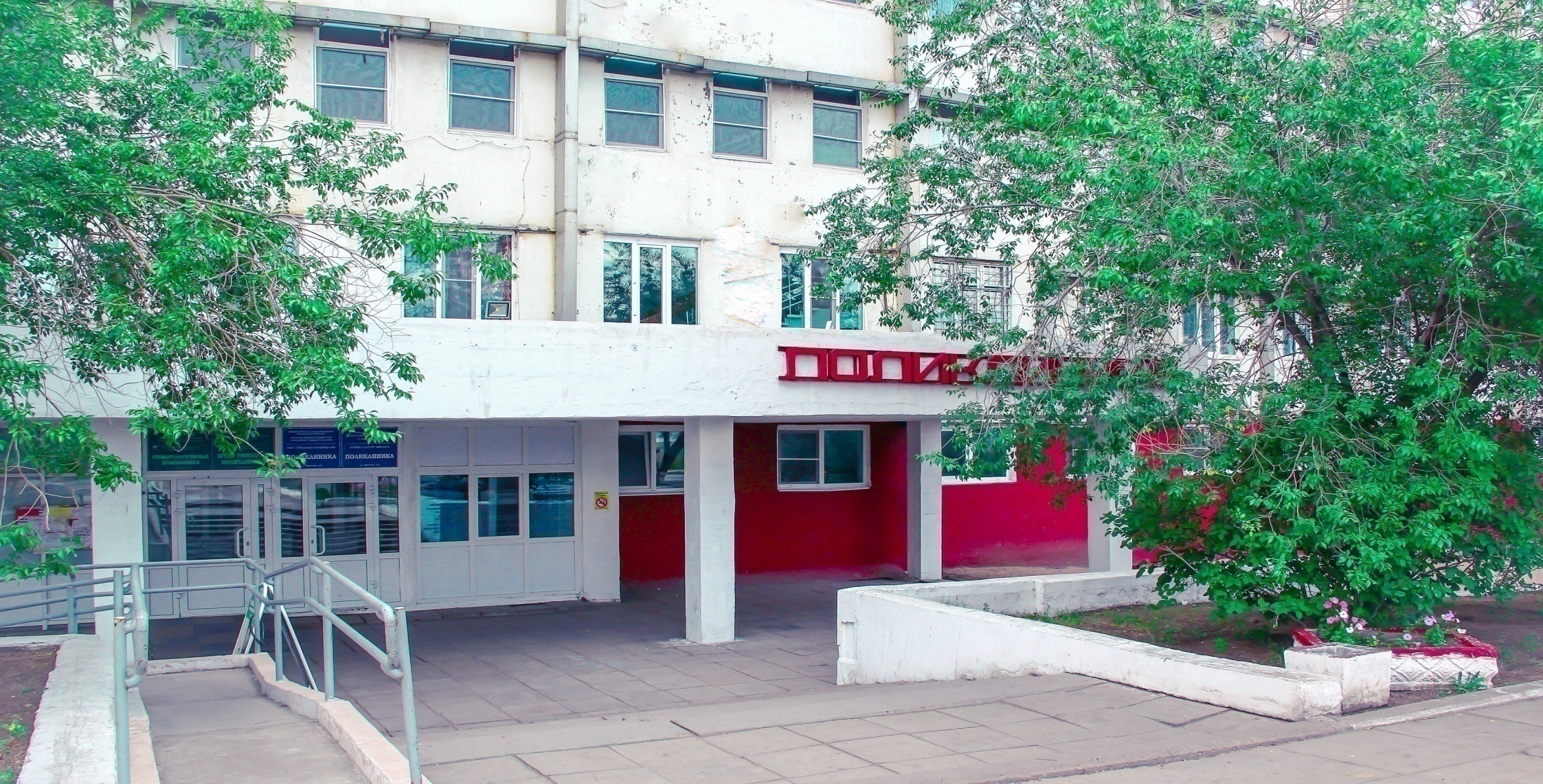 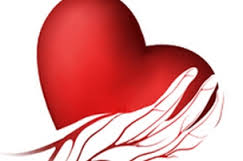 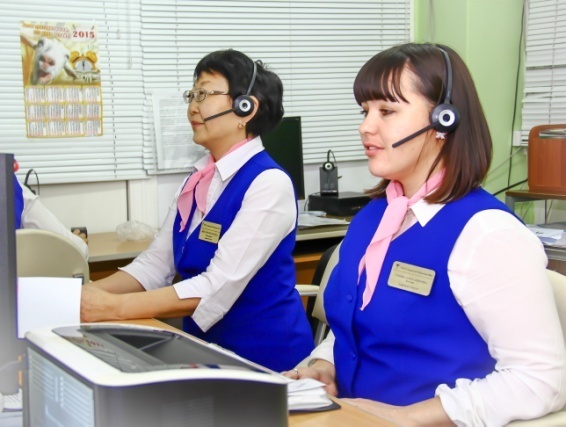 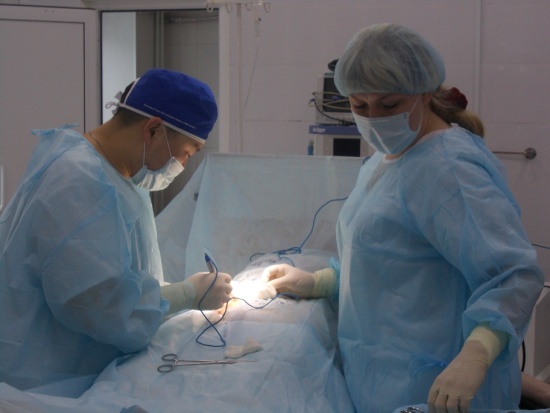 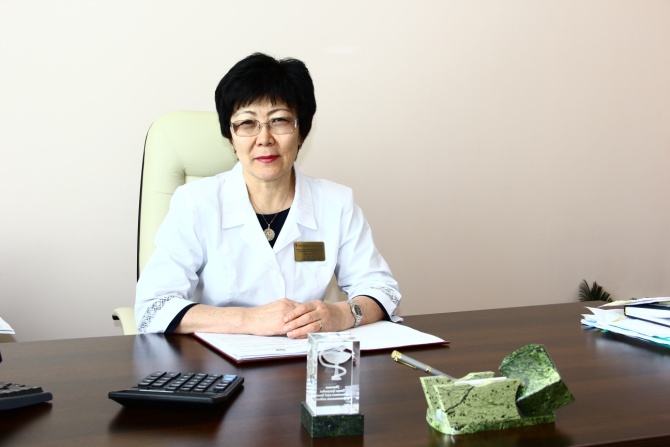 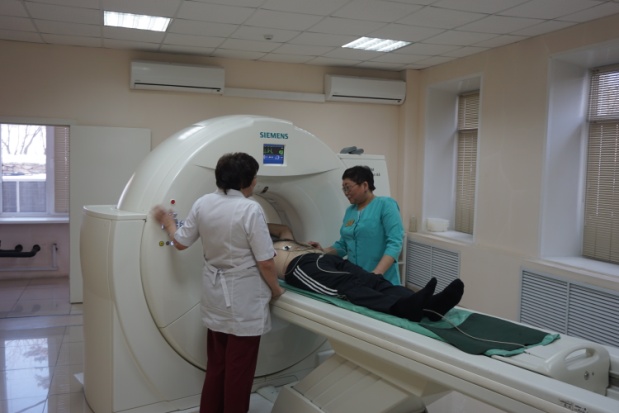 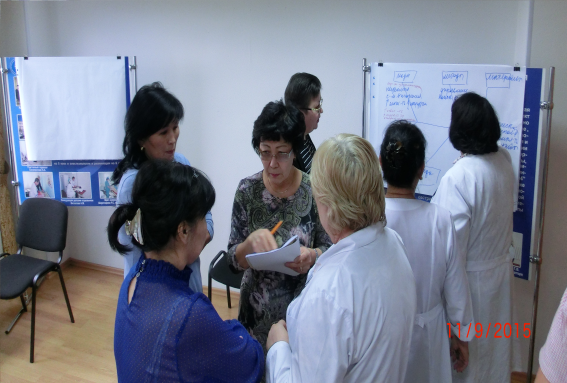 ГБУЗ «Городская больница № 4» Главный врач Бидагаева Тамара Григорьевна
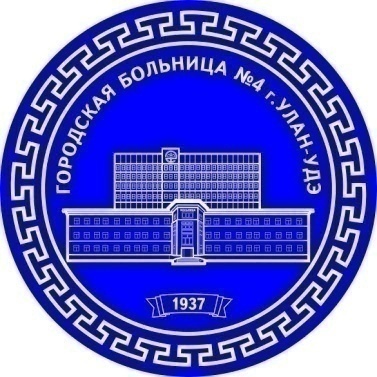 Поликлиника
Обслуживает более 49 000 человек, в т.ч. 12 000 детей;
Прием по 25 врачебным специальностям
Работает 138 врачей – укомплектованность -58,4%
Средних медицинских работников – 275 – укомплектованность – 68,2%
Уникальные подразделения;
www.themegallery.com
водолечебный комплекс с бассейном
www.themegallery.com
Больница  - сегодня это
Стационар на 220 коек – 6 отделений
- кардиологическое отделение
- неврологическое отделение
- терапевтическое отделение
- колопроктологическое отделение
- детское отделение
- отделение анестезиологии-реанимации
www.themegallery.com
Отделение лучевой функциональной диагностики
www.themegallery.com
Уникальные подразделения
Колопроктологическое подразделение
Служба ранней помощи детям 
Сомнологический центр
Клиника дружественная к молодежи
www.themegallery.com
Регистратура – call - центр
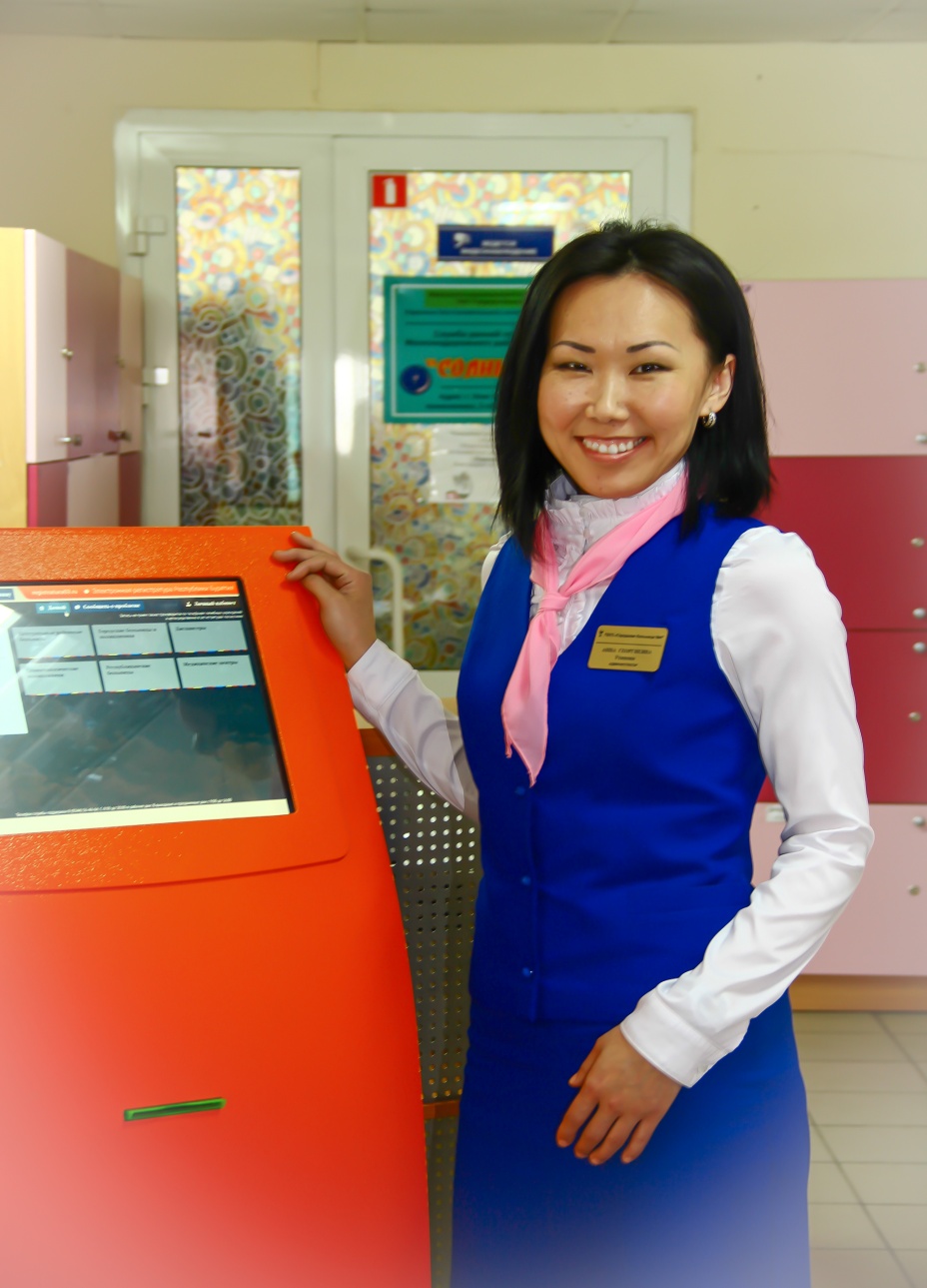 www.themegallery.com
Сертификация по СМК с получением сертификата ISO 9001:2008
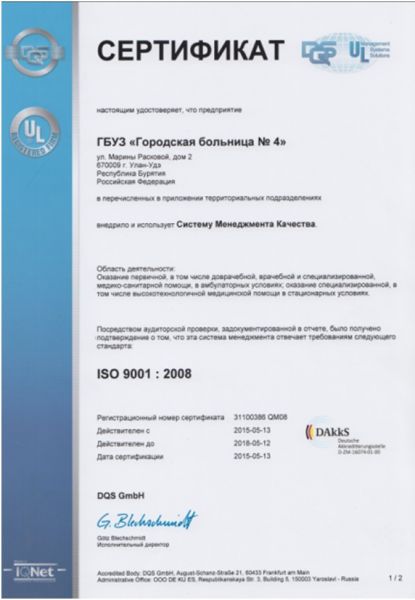 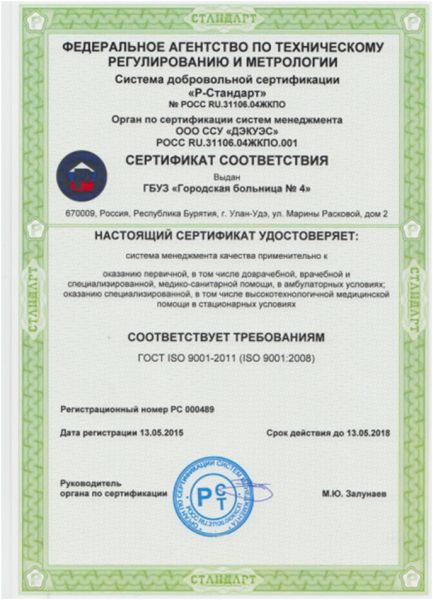 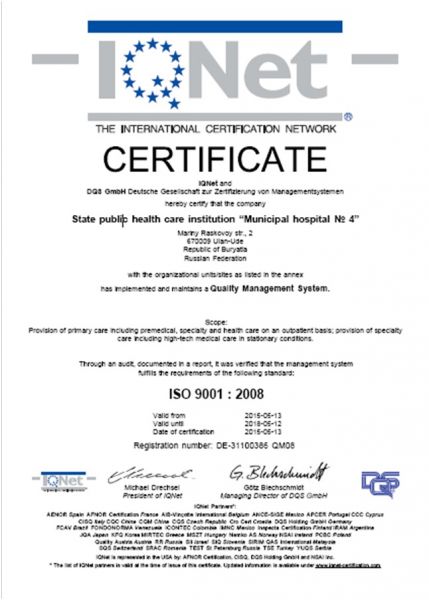 Юридический адрес:
670009
Республика Бурятия,
г. Улан-Удэ,
ул. Марины Расковой, д.2
Контактные телефоны:
Главный врач - 8 (3012) 55-75-92, 
Заместитель главного врача -
8 (3012) 55-85-88
Отел кадров: 8 (3012) 55-87-64 доб. 3
Приемная: тел./факс:
 8(301-2) 55-75-92
Электронная почта:
E-mail: igla04@yandex.ru

Официальный сайт: 
http://гб4.рф/
Вакансии врачей
Мероприятия по привлечению и адаптации кадров
1.Доплаты молодым специалистам в размере  30% к базовому окладу, в месяц около 2500 рублей.
2.Соплатеж за аренду жилья в размере до 50 % стоимости, до 7000 рублей в месяц.
3. Поддержка профессионального роста (обучение, переподготовка)
4. Помощь в обеспечении местом в детском дошкольном учреждении.
5. Ежегодное чествование молодых специалистов с вручением ценных подарков и премированием в размере 10 000руб.
6. Поддержка и развитие «Совета молодых специалистов» (покорение горной вершины Мунку-Сардык, 2017г.)
Покорение горной вершины Мунку-Сардык
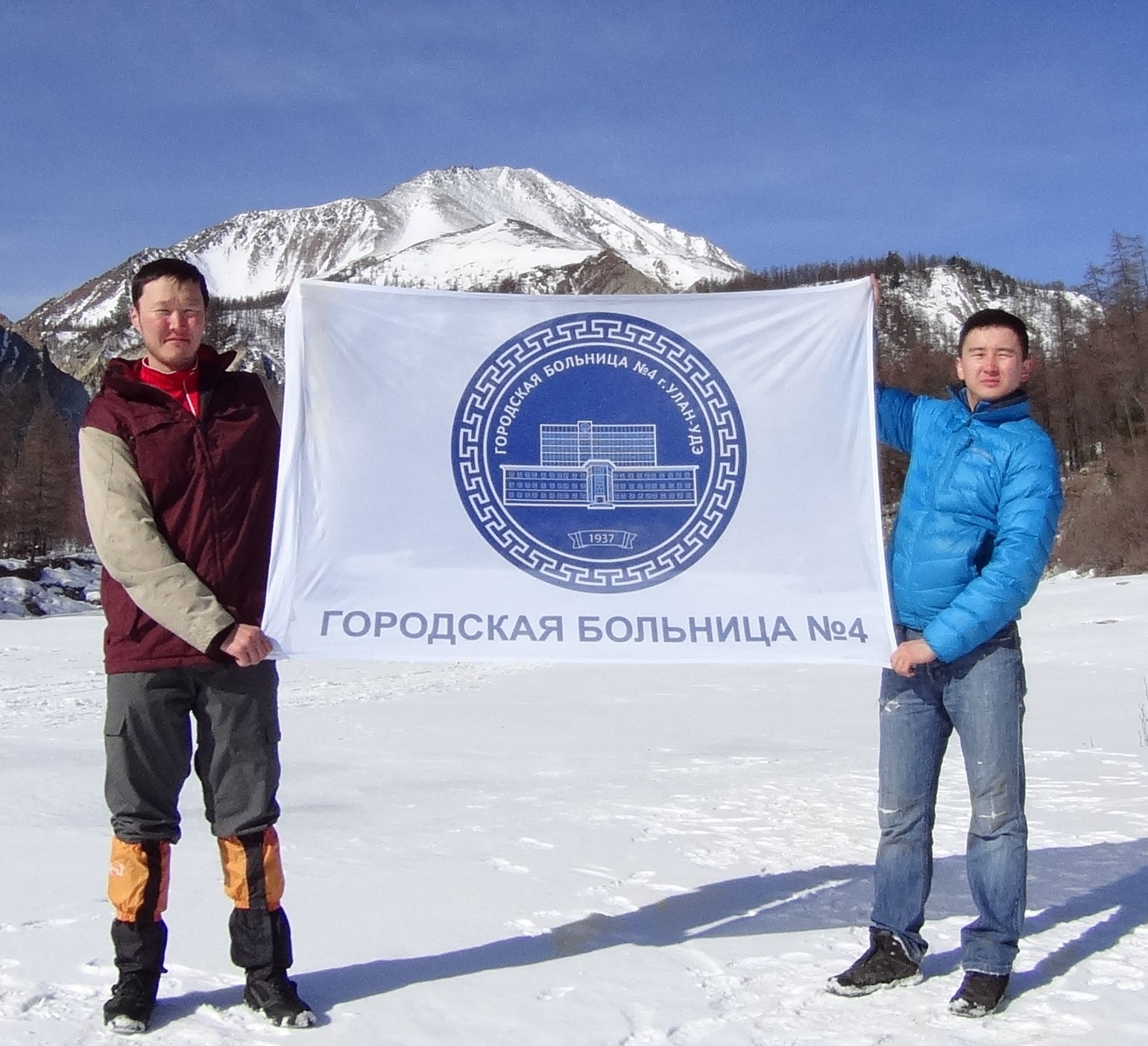 Мероприятия по закреплению кадров
Зарубежные конференции и стажировки: 
 Университетские госпитали в Южной Корее, 4 врача (невролог, детский невролог, анестезиолог-реаниматолог, оториноларинголог) 2016-2017г.
 Европейский конгресс сомнологов в Италии, зав.неврологическим отделением  2016г.
 Научно-практические конференции в Китае и Республике Монголия.
Участие в общественной жизни и развитие положительной корпоративной культуры:
 Стенды «Лучший сотрудник» и «Гордость больницы».
Участие в отраслевых конкурсах и спартакиадах.
Периодические рейтинги персонала с целью премирования.
Конкурс «Муза Милосердия»
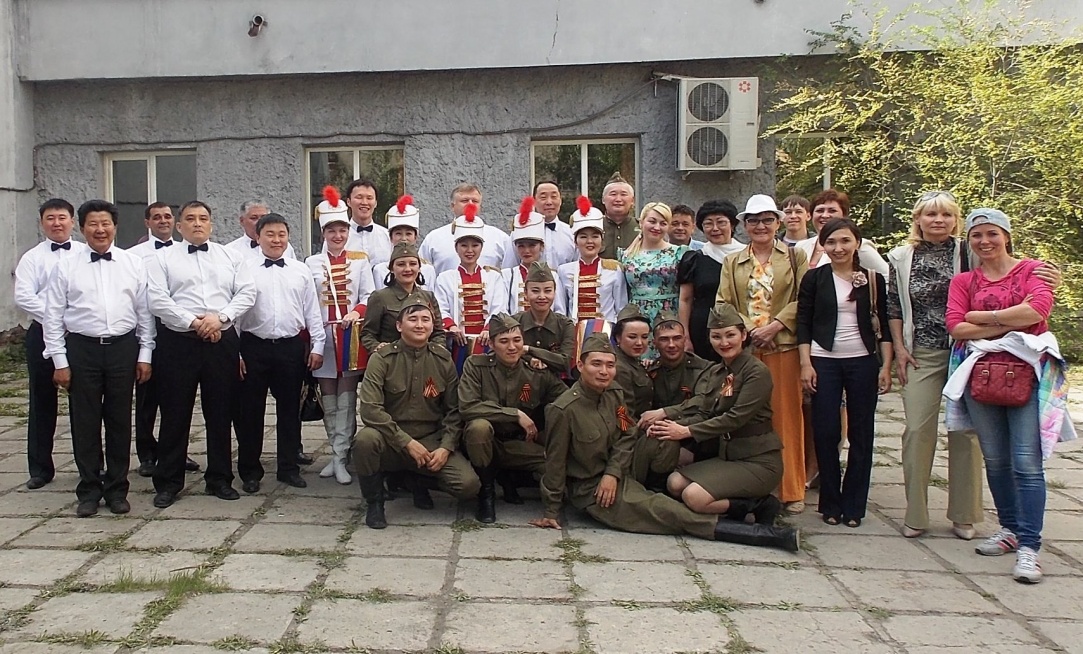 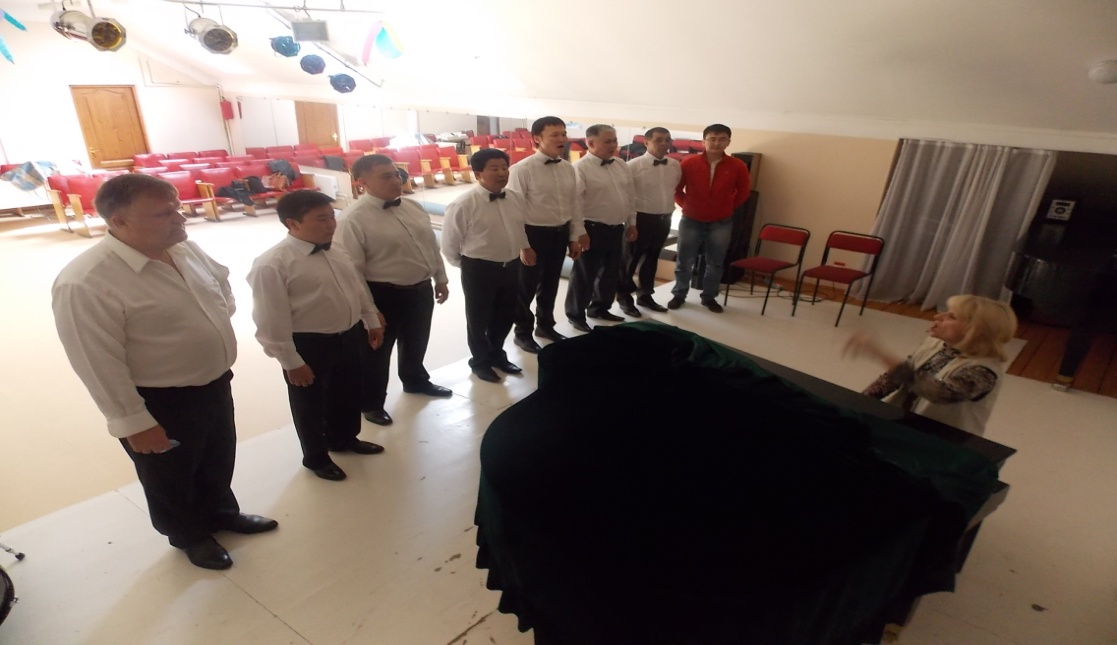 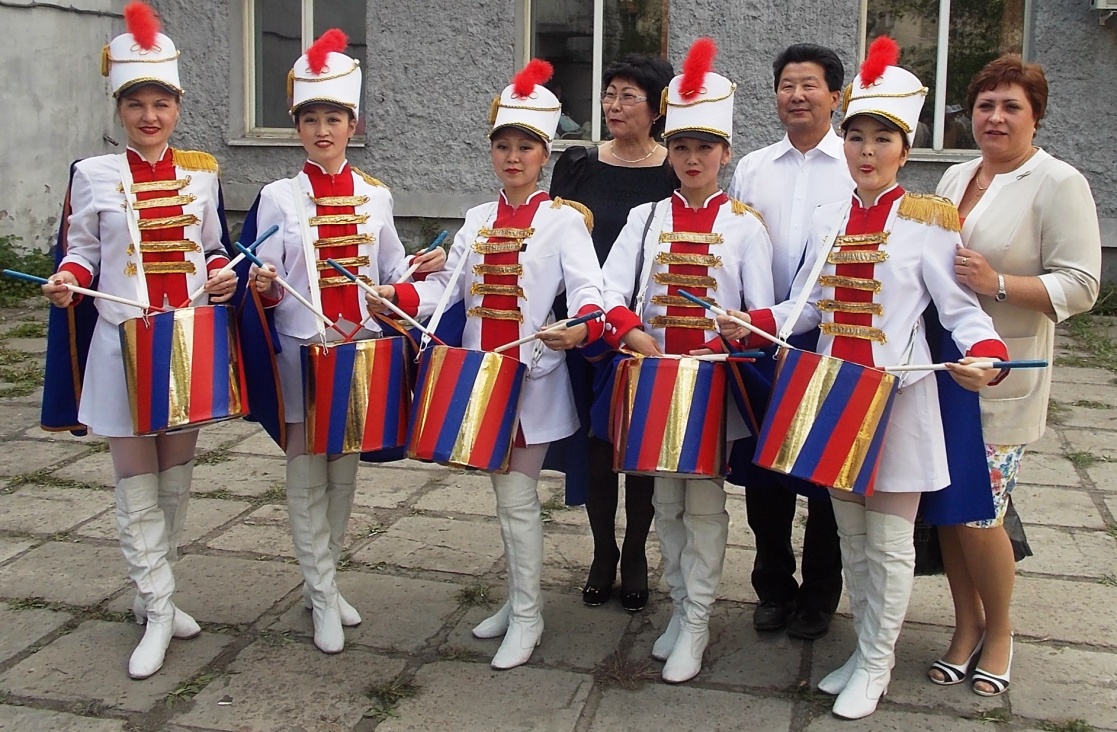 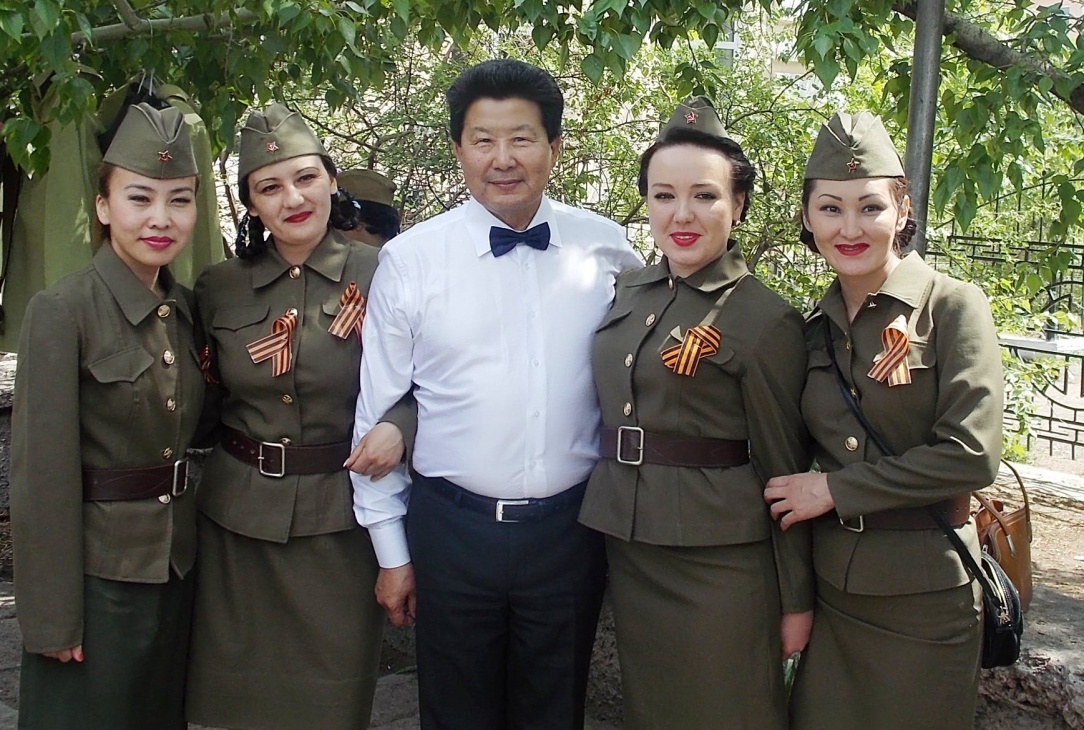 ГБУЗ «ГОРОДСКАЯБОЛЬНИЦА №4»
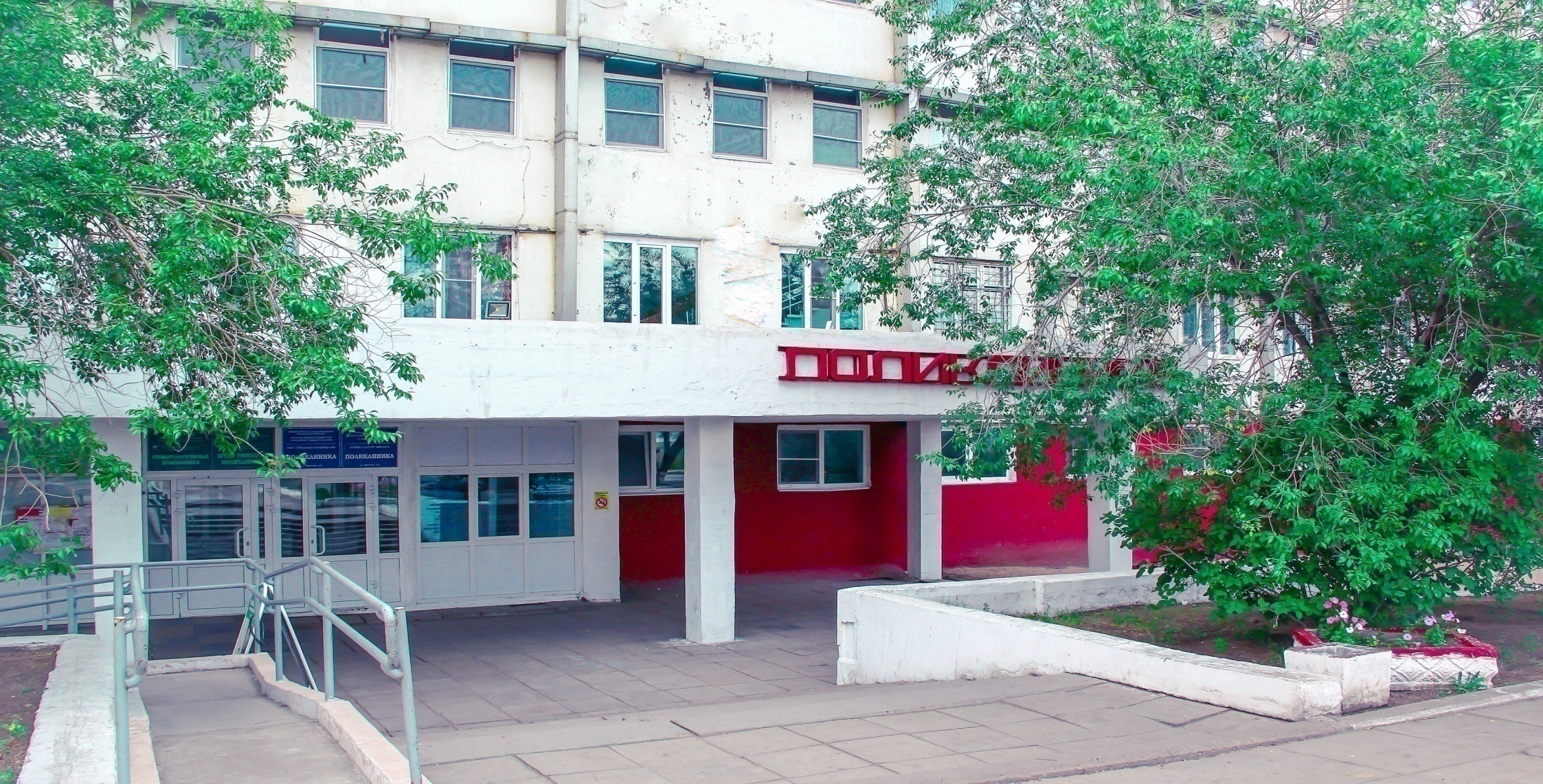 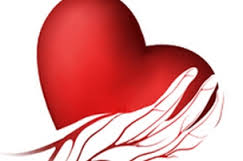 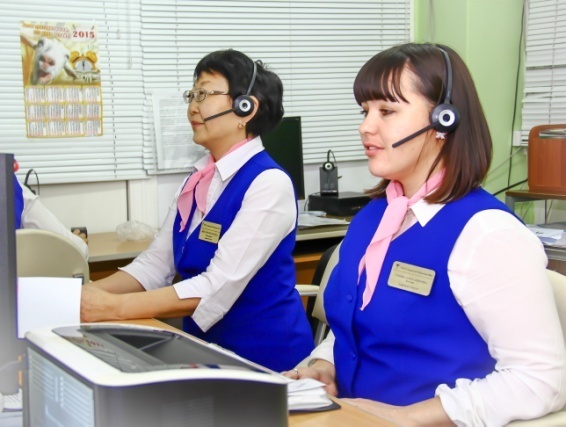 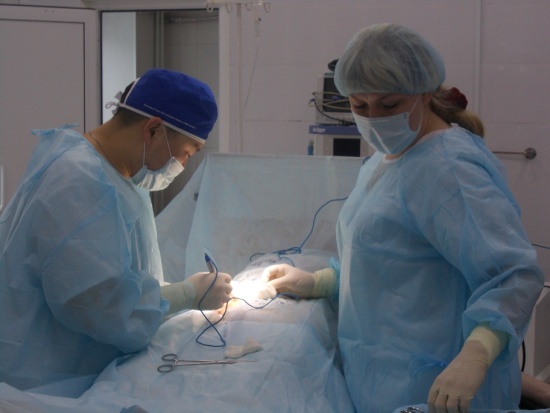 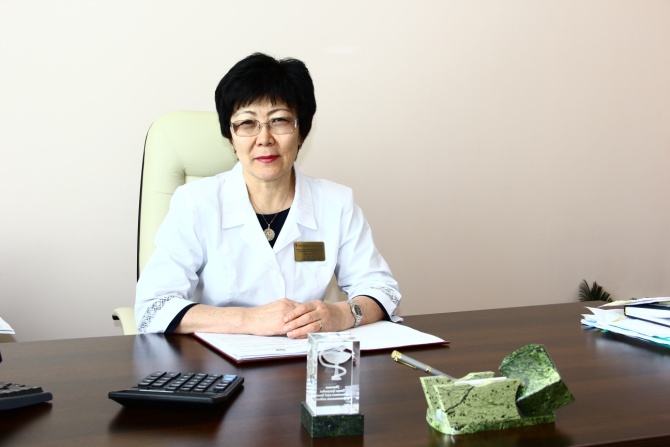 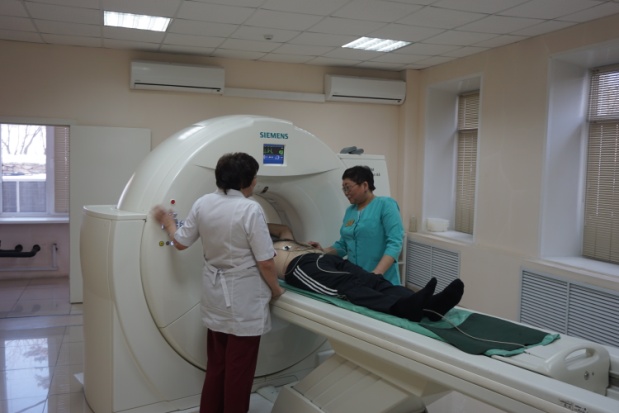 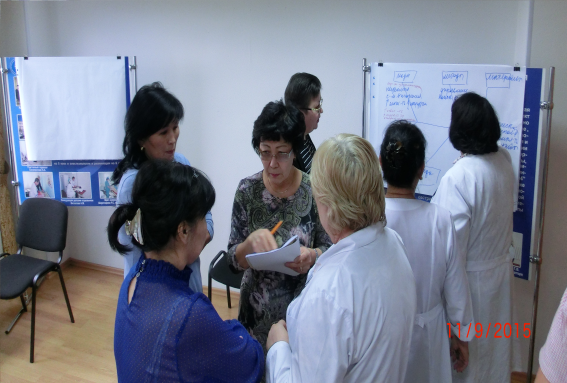 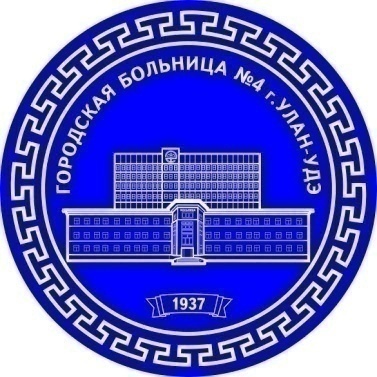 Спасибо за внимание